Мы помним! 
Мы гордимся!
1941 – 1945

Классный руководитель: Сысоева О. А.
«…СЕГОДНЯ, 22 ИЮНЯ 1941 ГОДА, В 4 ЧАСА УТРА …»
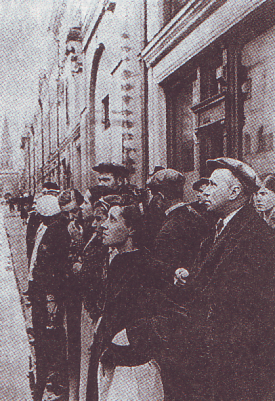 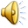 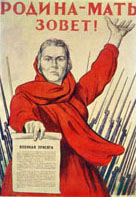 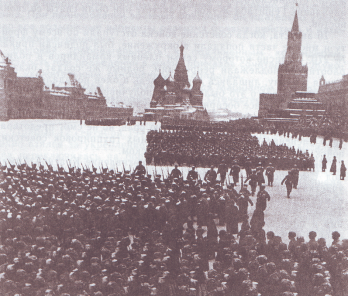 1941
УЧАСТНИКИ
 ПАРАДА 
В МОСКВЕ 
НА КРАСНОЙ
ПЛОЩАДИ
 ОТПРАВЛЯЮТСЯ 
НА ВОЙНУ
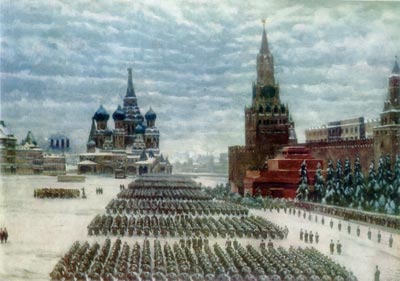 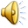 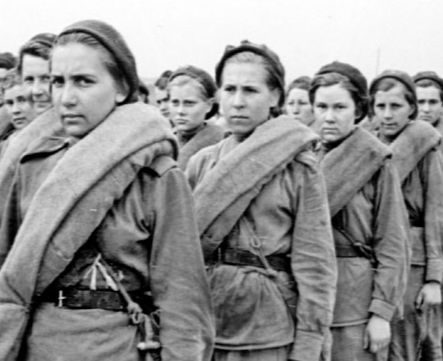 НАШИ 
СОЛДАТЫ
ОТПРАВЛЯЮТСЯ
 НА ФРОНТ
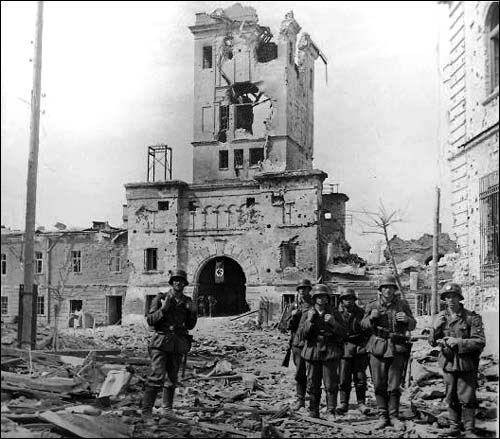 Фашисты рассчитывали захватить крепость за несколько часов.
     Но защитники Брестской крепости сражались за каждый сантиметр земли.
22 июня 1941 года
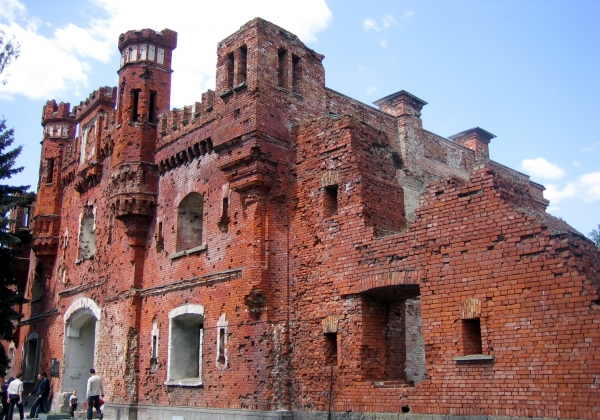 Первыми удар приняли 
защитники
 Брестской
 крепости
Фашисты ушли вперёд. Но крепость оставалась в окружении. Командование  приняло решение:  женщинам и детям сдаться.
»
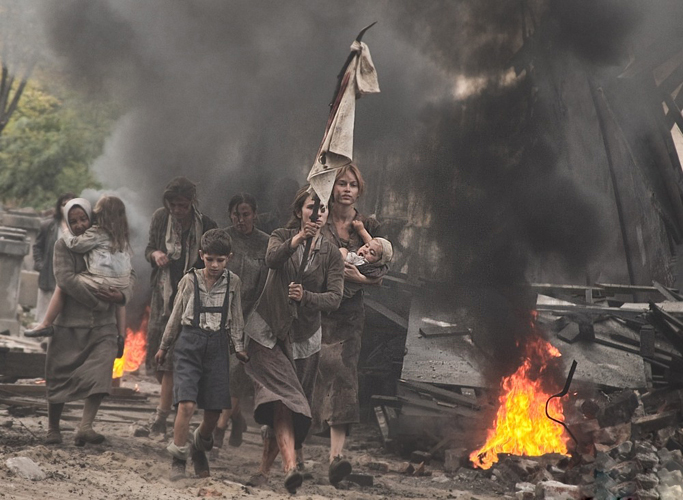 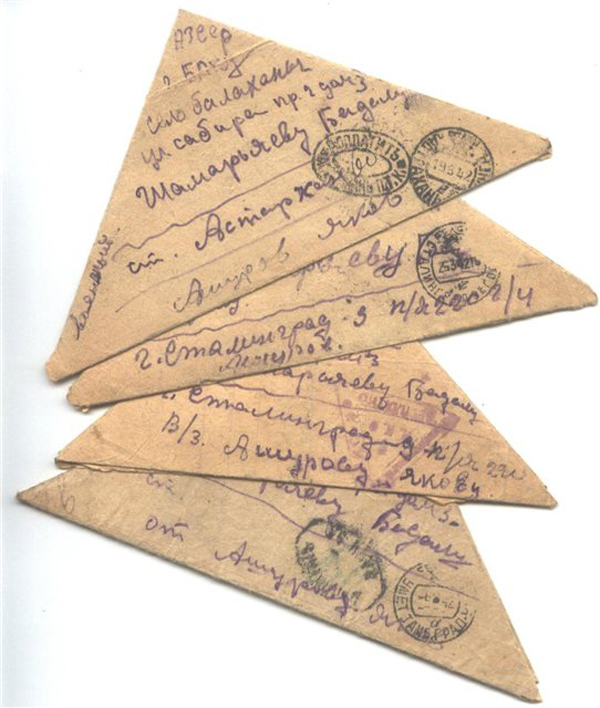 В октябре 1941 года фашисты окружили Ленинград
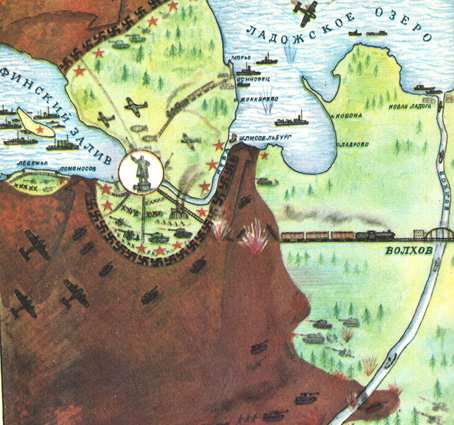 Посмотрите на карту! Если земля нарисована коричневым, значит её, захватили фашисты.  
А там где, стоит Красная Армия, нарисованы красные звёзды
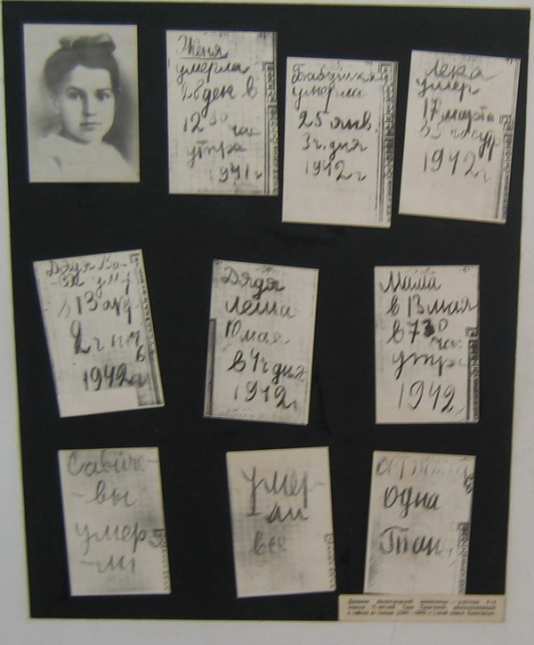 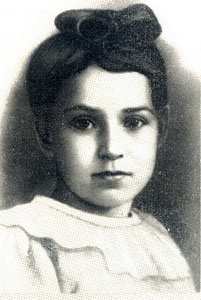 Таня Савичева и ее
страшный дневник
Из дневника Тани Савичевой:«- Женя умерла 28 декабря в 12ч 30 минут утра,1941г.- Бабушка умерла 25 января в 3 часа дня 1942 года.-Лёка умер 17 марта в 6 часов дня утра 1942 года.- Дядя Вася умер 13 апреля в 2 часа ночи 1942 года.-Мама 13 мая в 7 часов 30 минут утра 1942года…Савичевы умерли. Умерли все. Осталась одна Таня.»
125 граммов хлеба
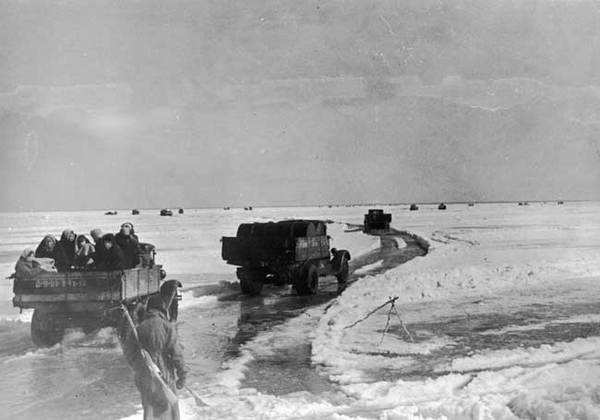 Город не сдавался врагу !
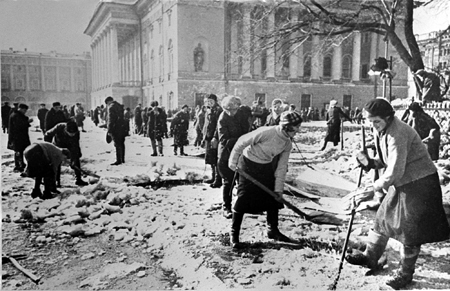 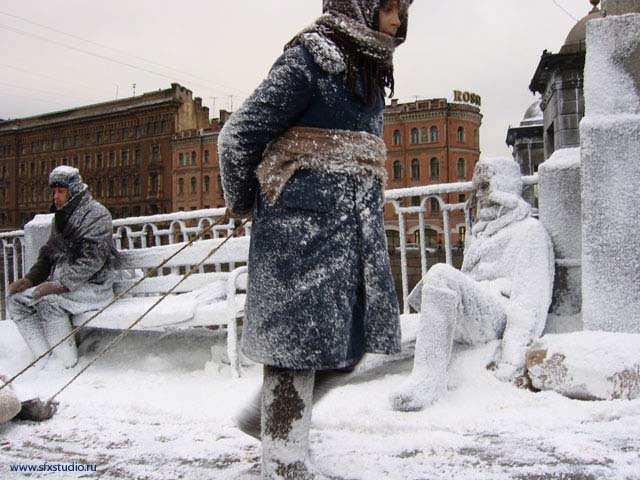 Блокада длилась 900 дней.
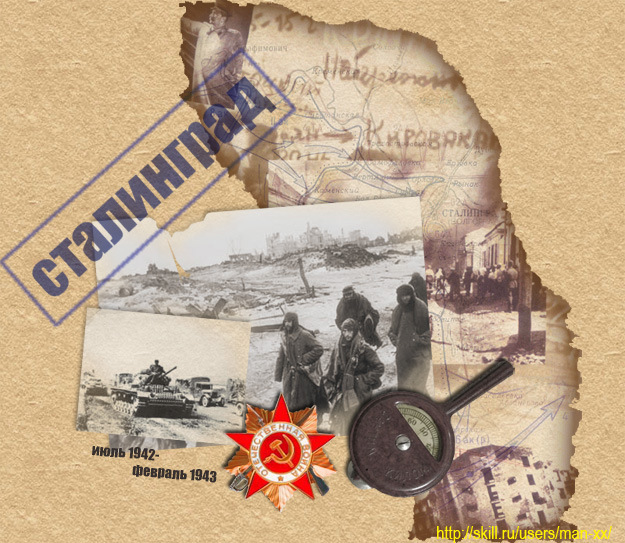 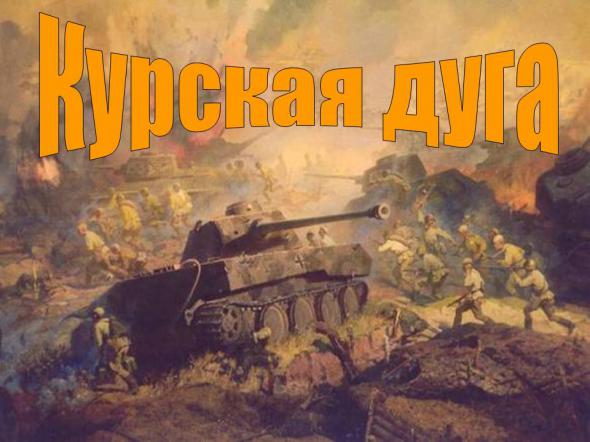 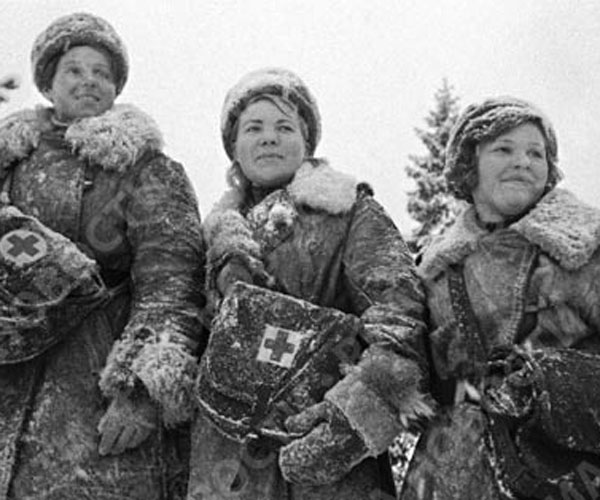 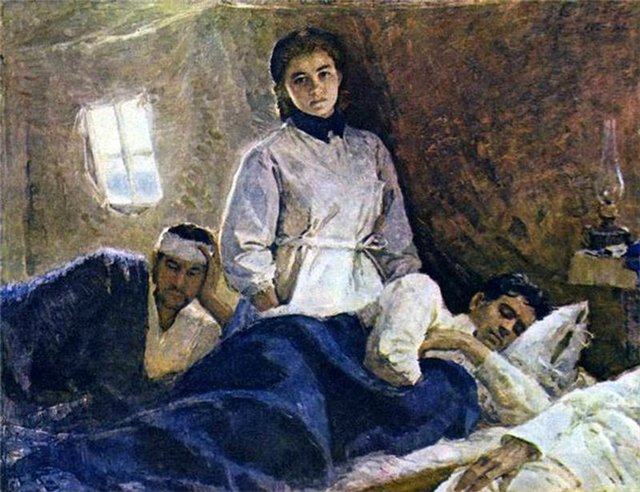 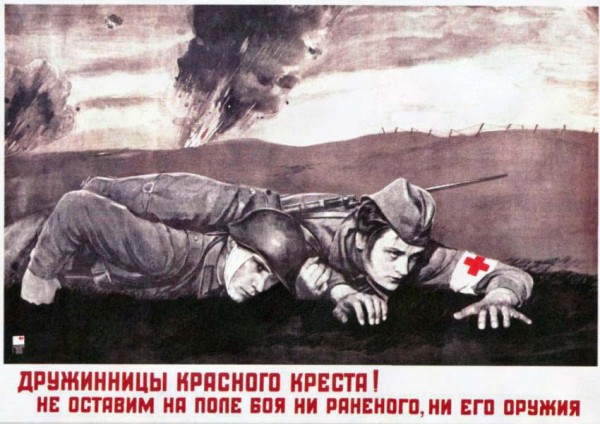 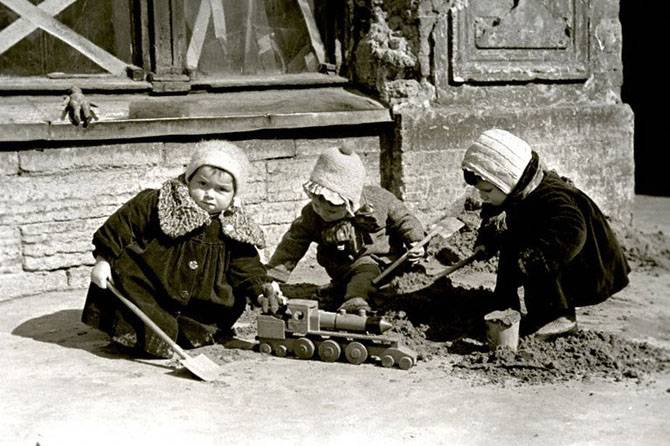 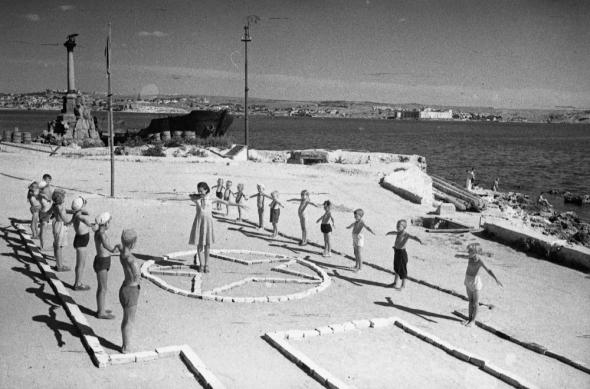 ДЕТИ ВОЙНЫ
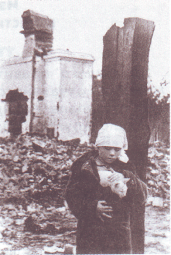 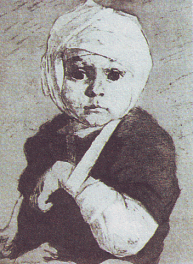 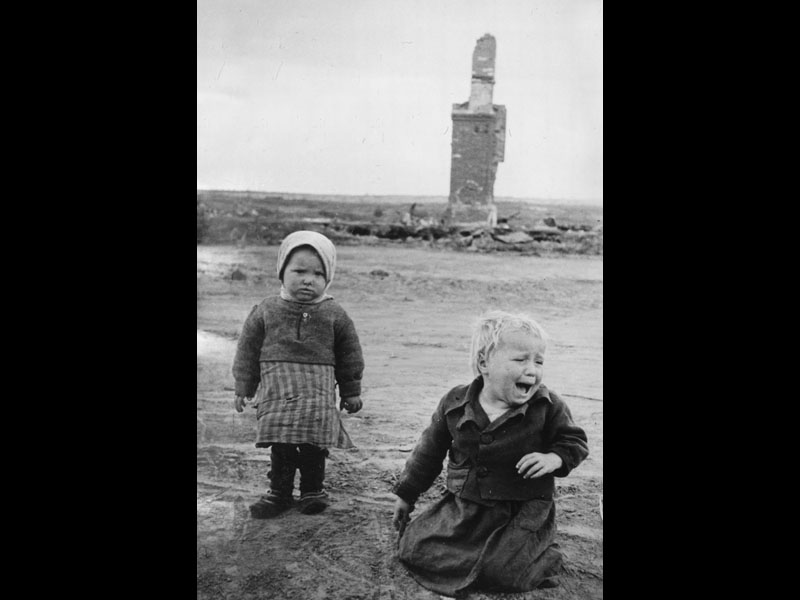 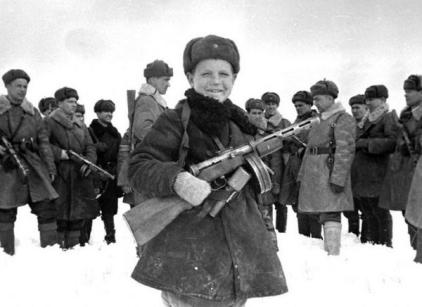 Валя Котик
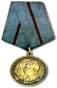 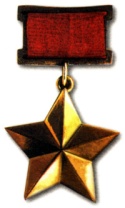 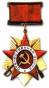 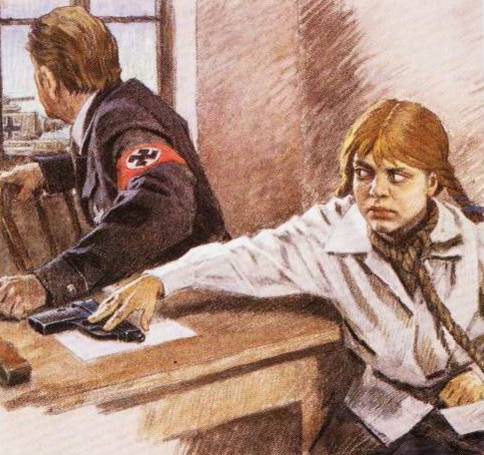 Зина Портнова
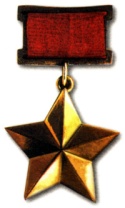 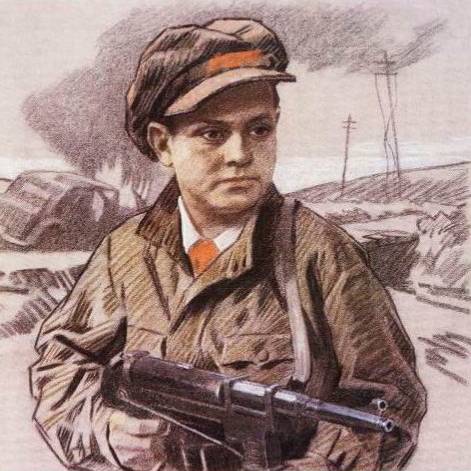 Лёня Голиков
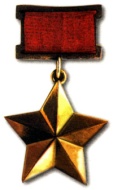 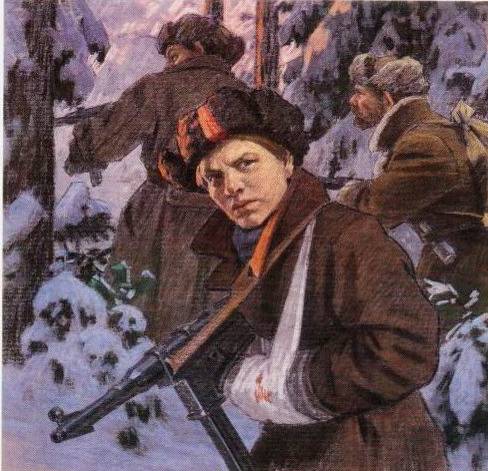 Марат Казей
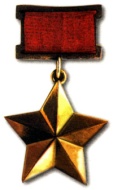 Битва за Берлин
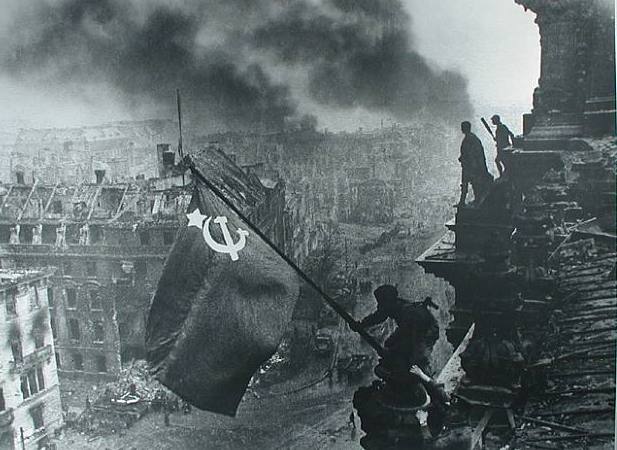 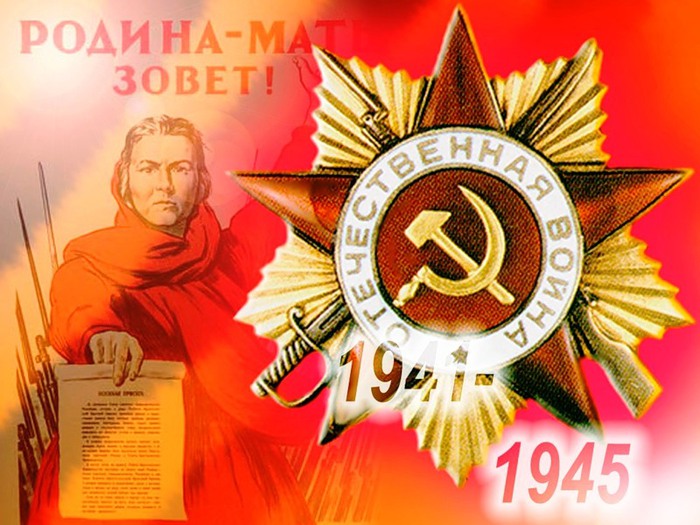 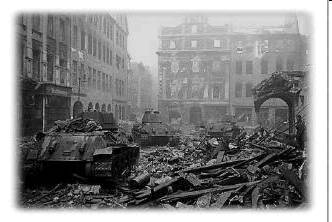 Битва за Берлин
ПАРАД ПОБЕДЫ
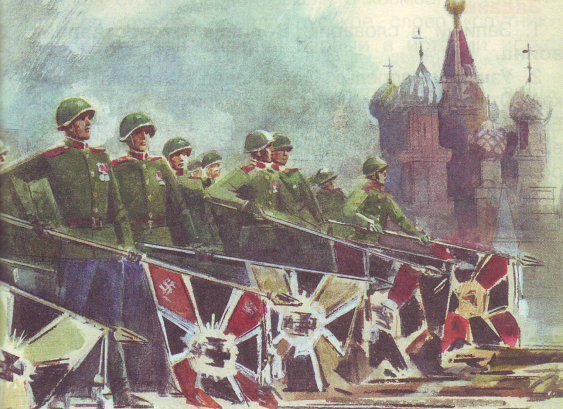 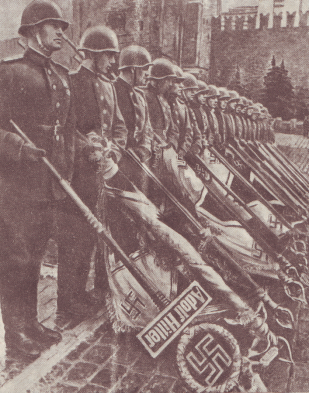 24 июня 1945 года
Вражеские знамёна у стен Кремля
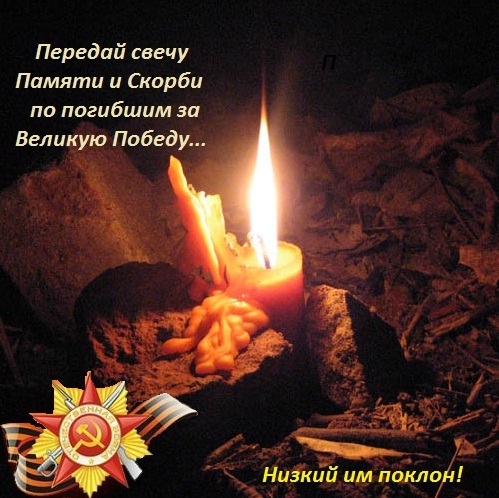 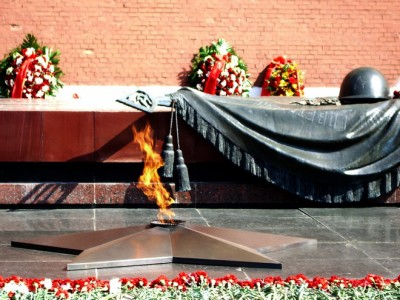 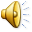 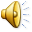 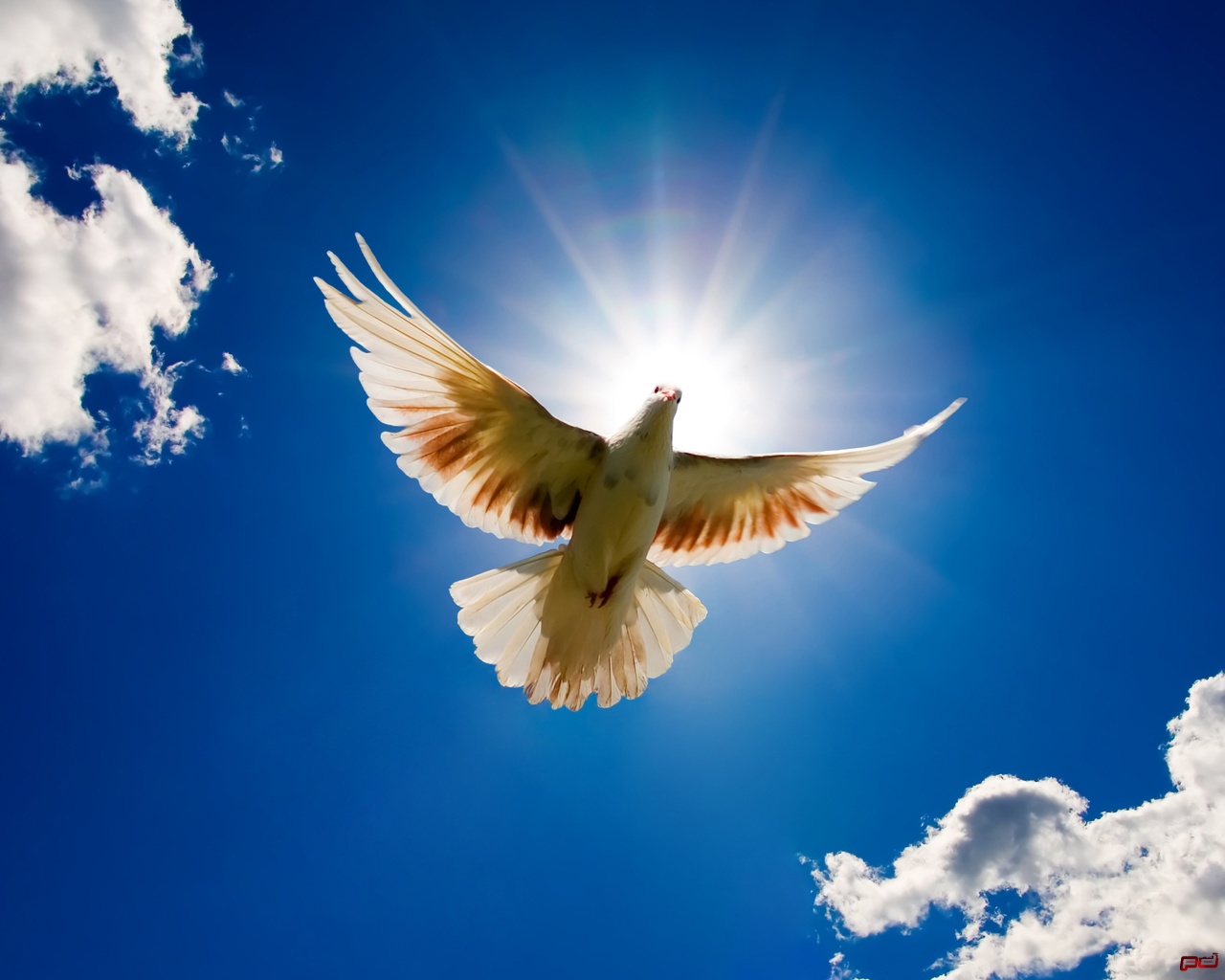 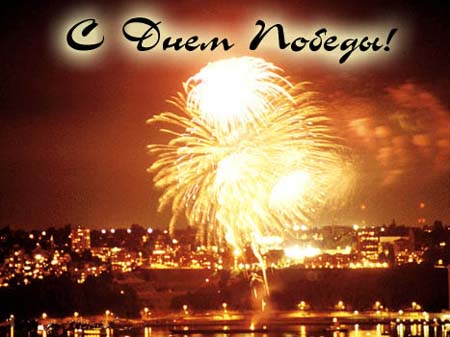 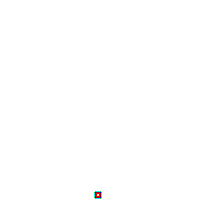 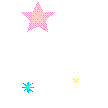 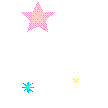 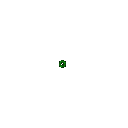 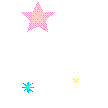 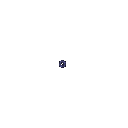 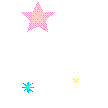 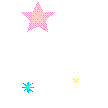 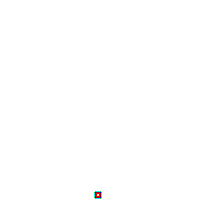 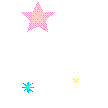 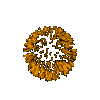 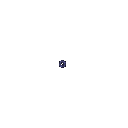 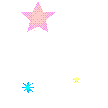 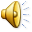